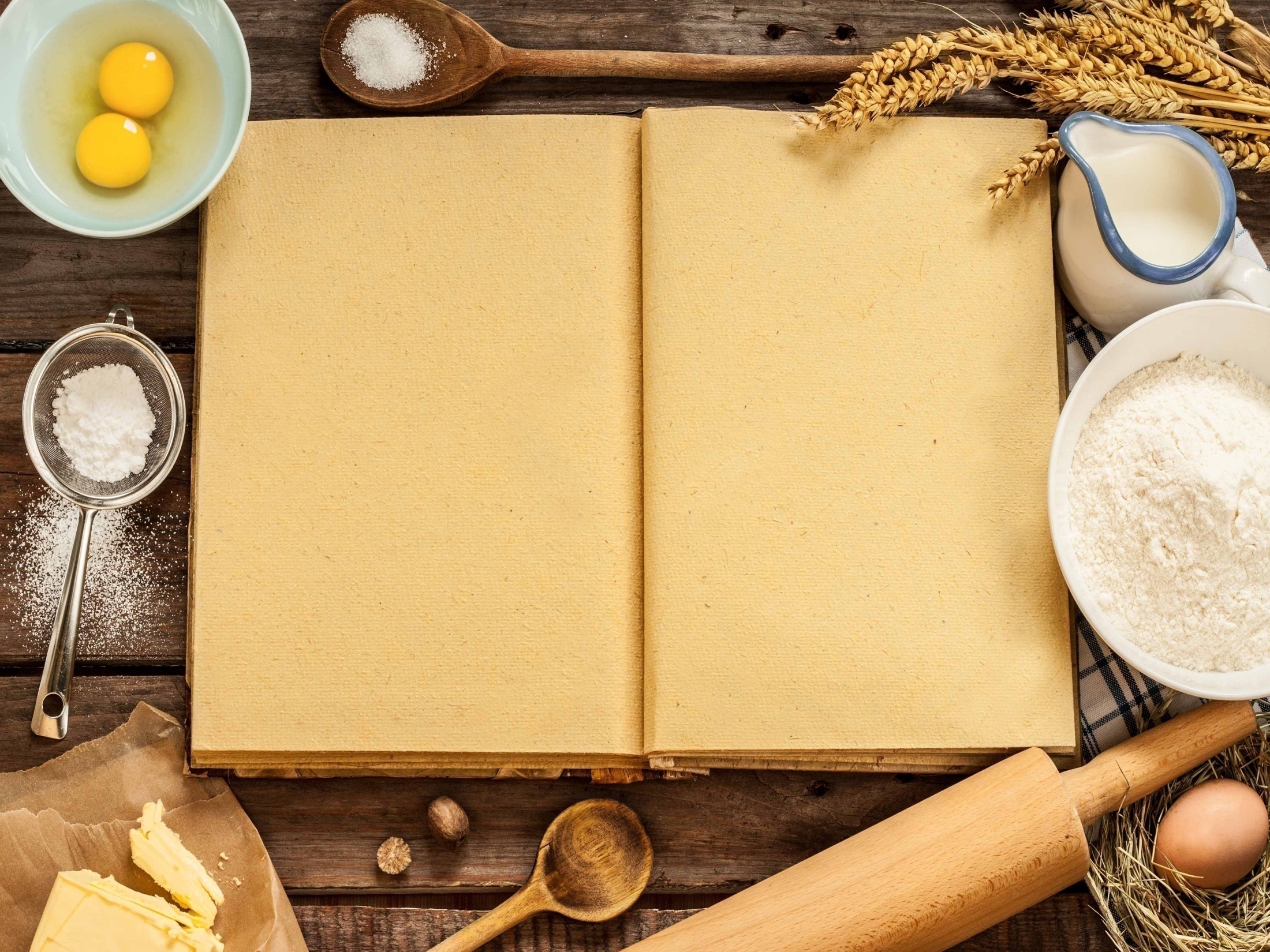 Приготовление школьного обеда
МБОУ «Кузбасская СОШ»
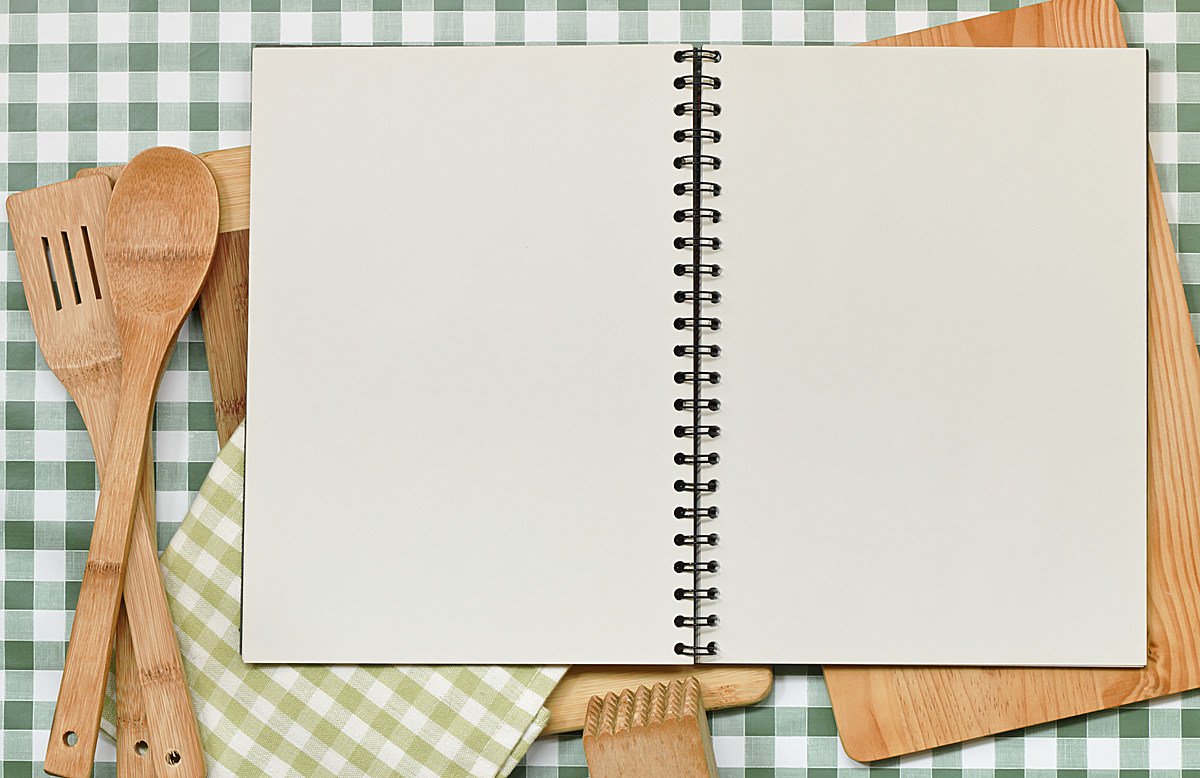 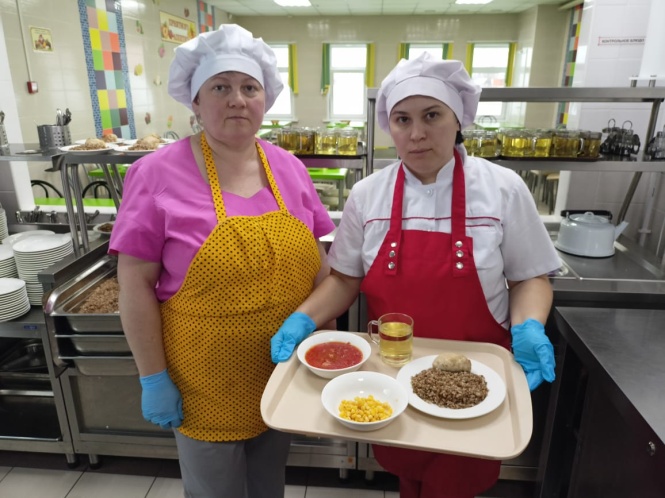 Меню нашего полезного обеда:
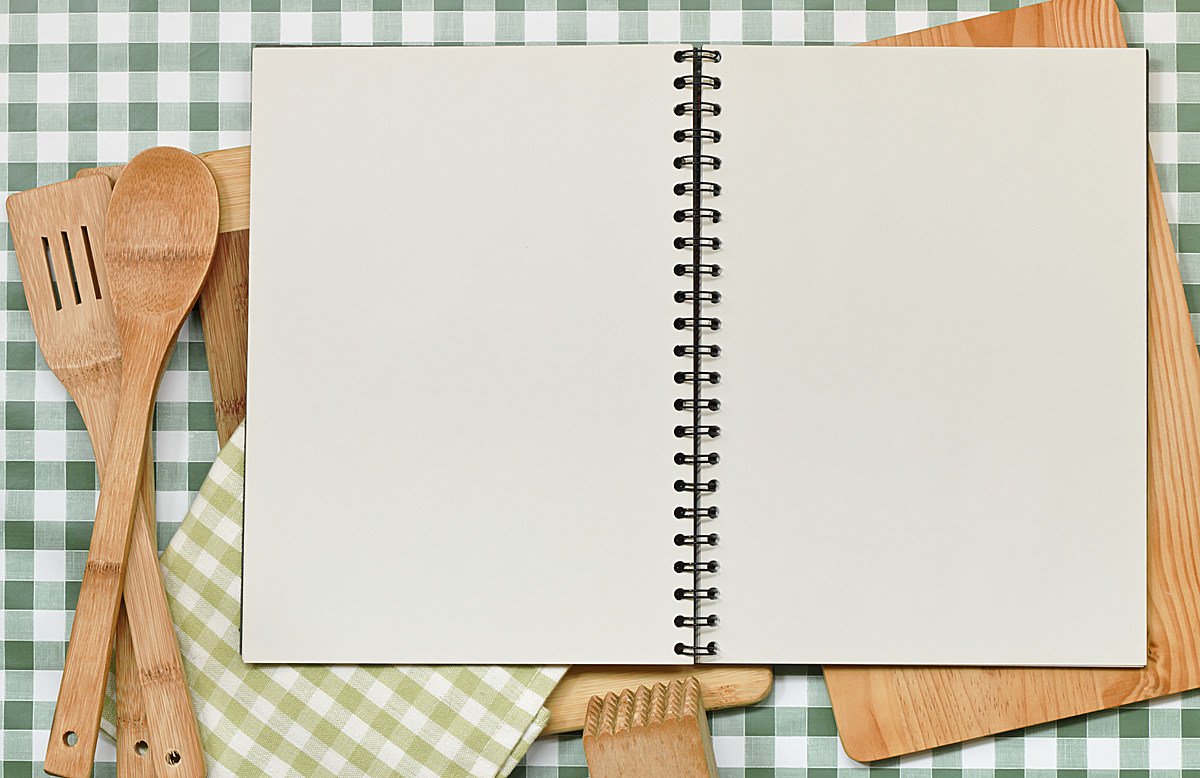 Овощи перебирают и тщательно моют, очищают от кожуры. Очищенную морковь и свёклу нарезают на овощерезке, картофель и лук нарезают кубиком.
Приготовление блюда «Свекольник с мясом и сметаной»
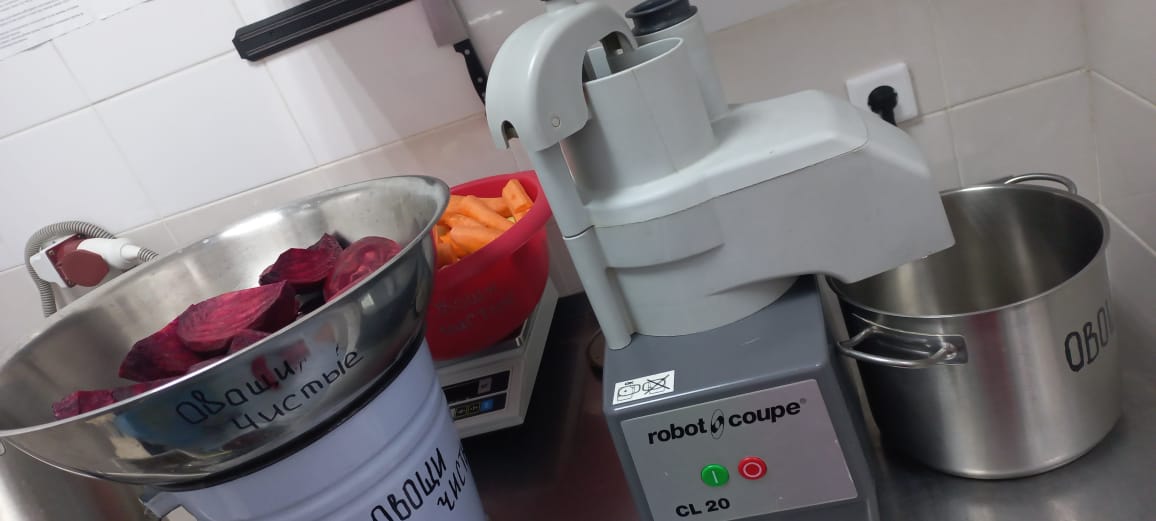 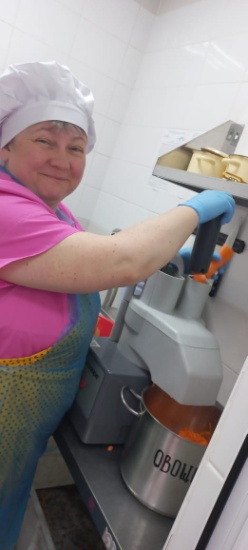 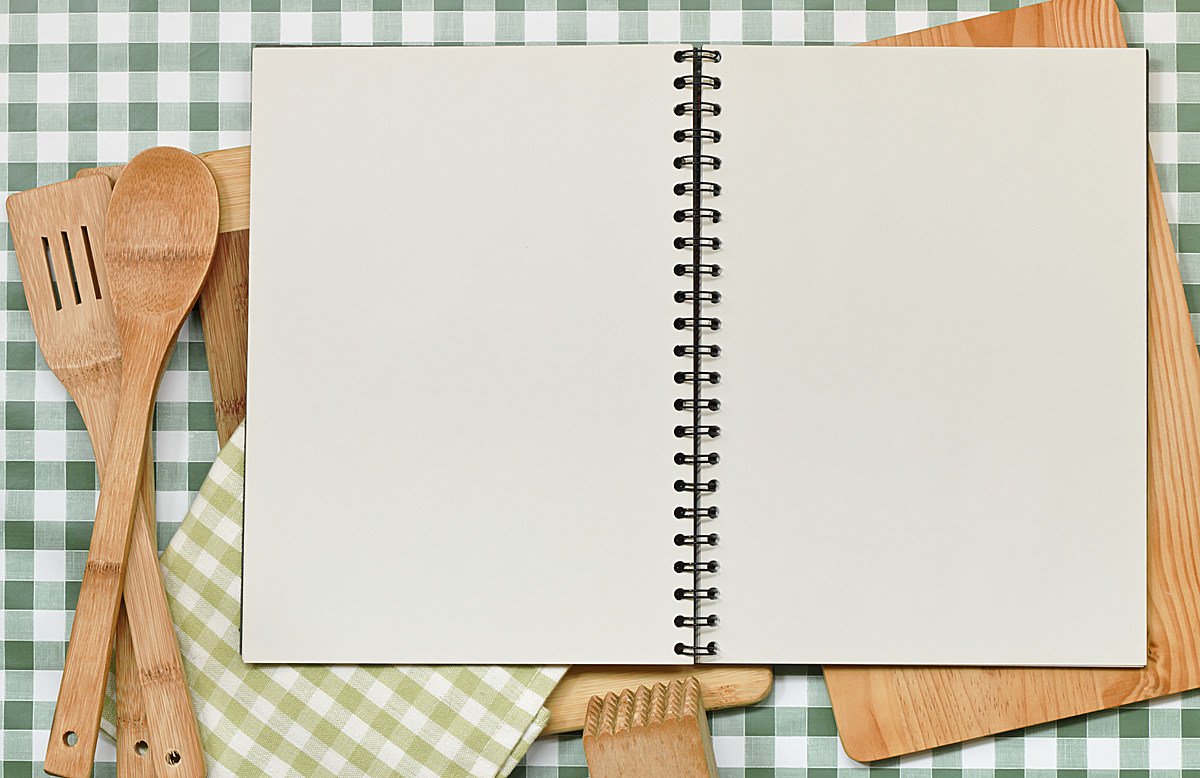 Нарезанные лук и морковь пассеруют на растительном масле до мягкости. 
Свёклу тушат на сливочном масле с добавлением томатной пасты, за 10-15 минут до окончания добавляют сахар.
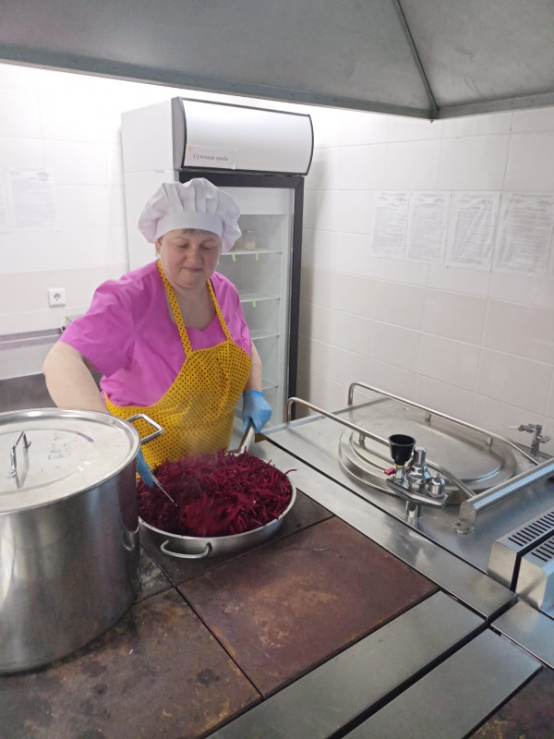 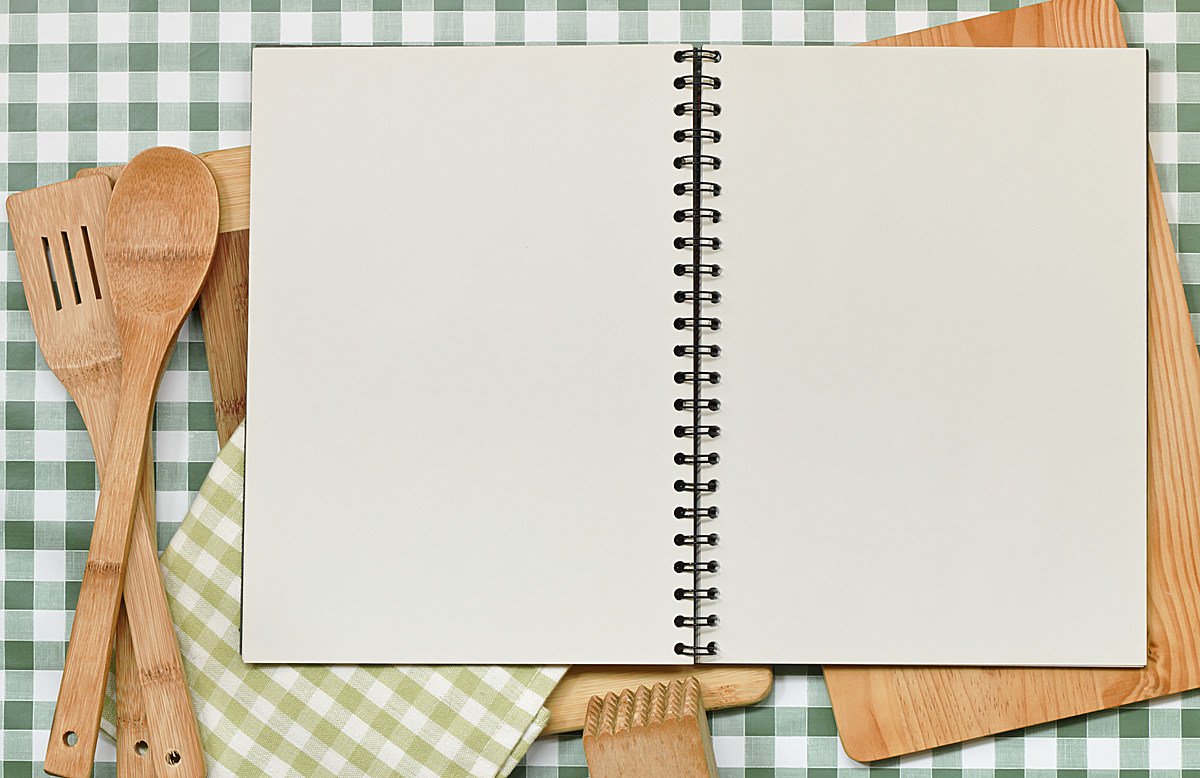 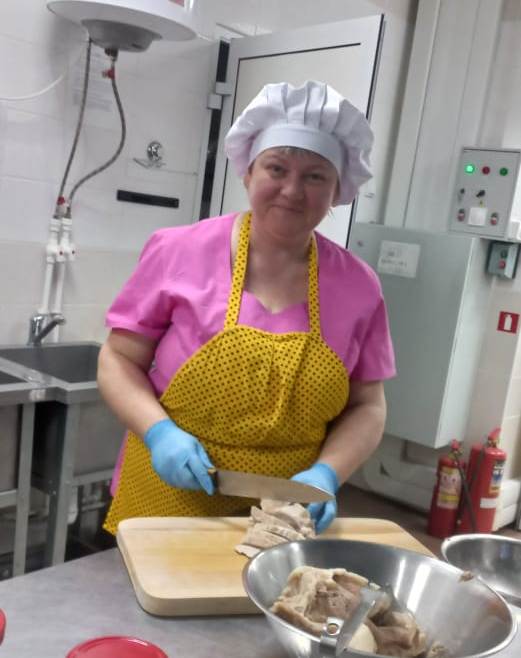 Подготовленную говядину закладывают в холодную воду и варят при слабом кипении, снимая пену и жир. В конце приготовления вынимают мясо, нарезают кубиком.
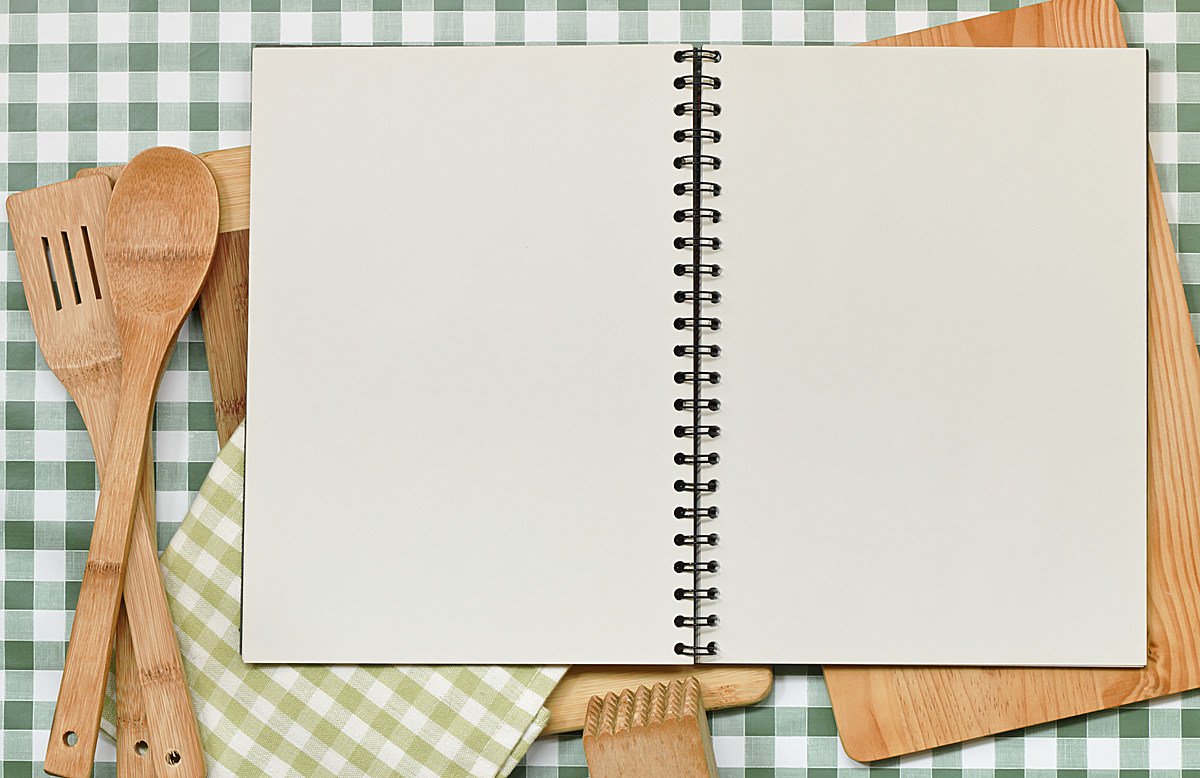 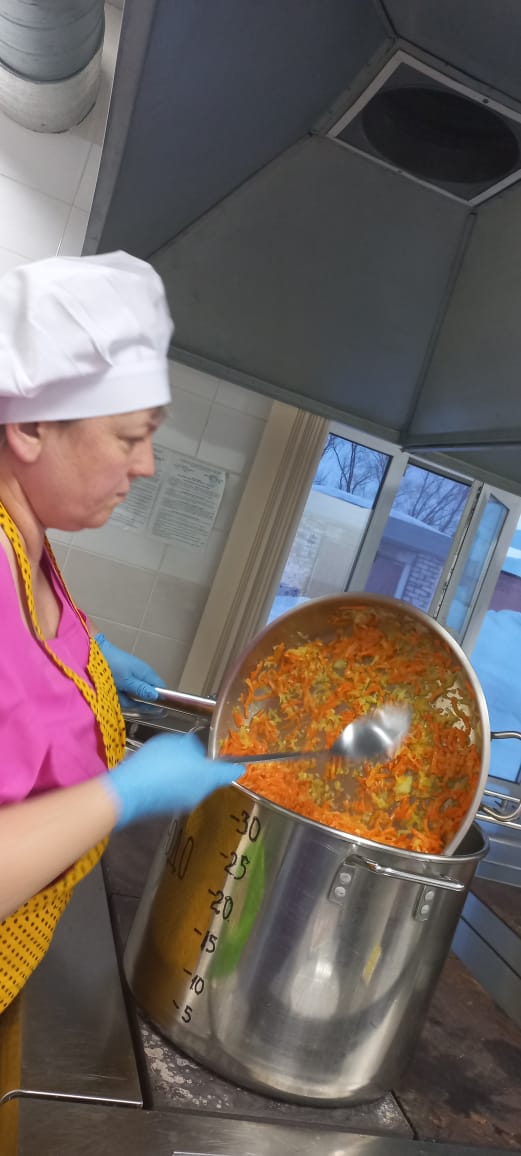 В кипящий бульон всыпают картофель и варят до полуготовности, добавляют пассерованные овощи, варят еще 10 мин, добавляют тушенную с томатной пастой свёклу, варят до готовности
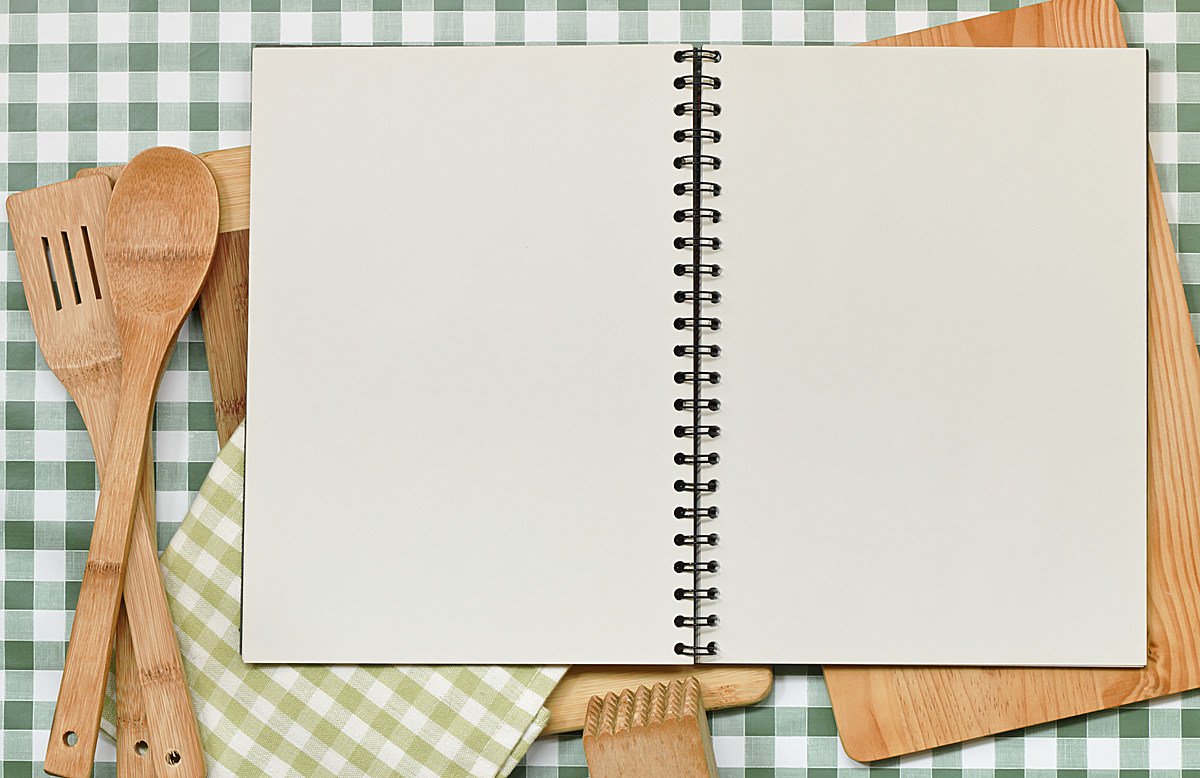 В конце приготовления вводят соль, лист лавровый, сушеную зелень, отварное нарезанное мясо, варят 5-7 минут, добавляют сметану (упаковку промывают проточной водой и протирают) и варят еще 5-7 минут.
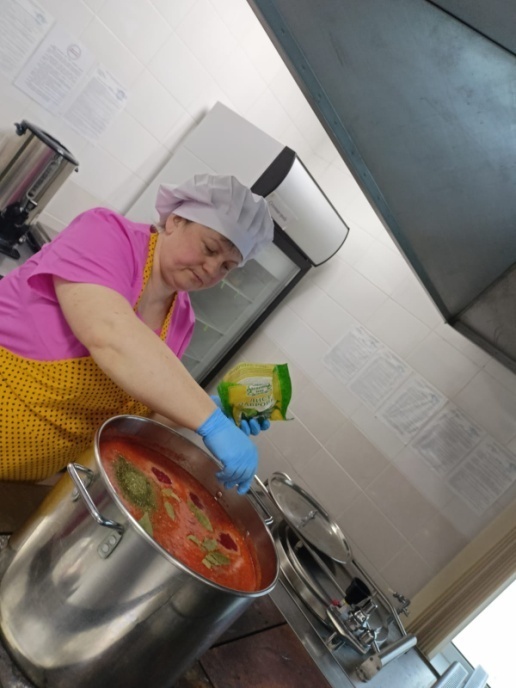 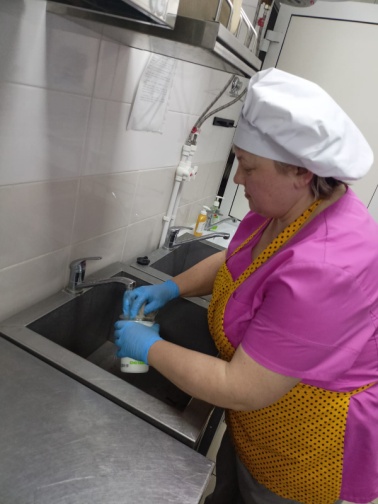 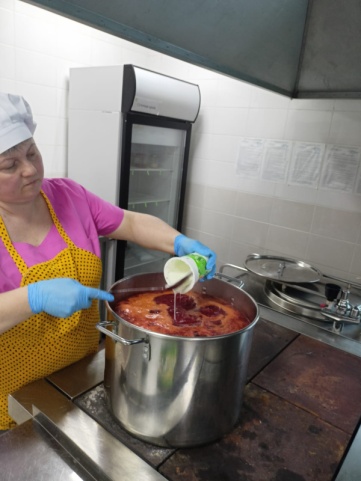 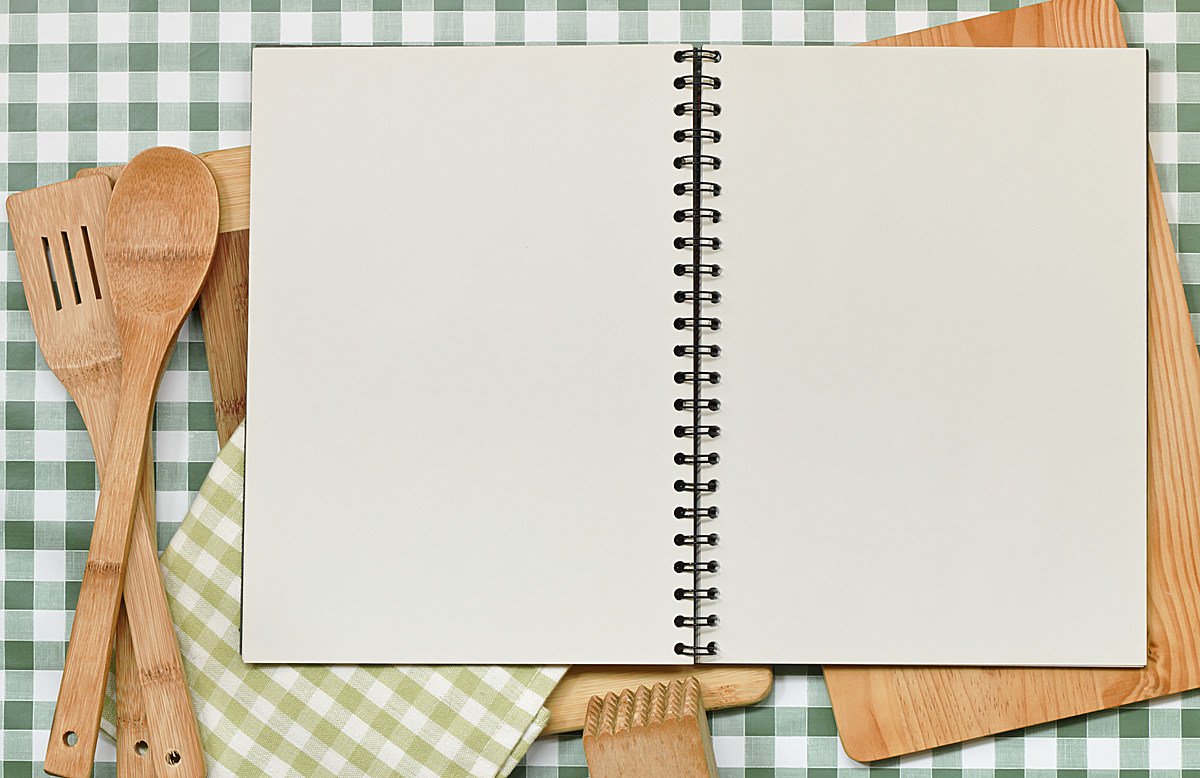 Приятного аппетита!
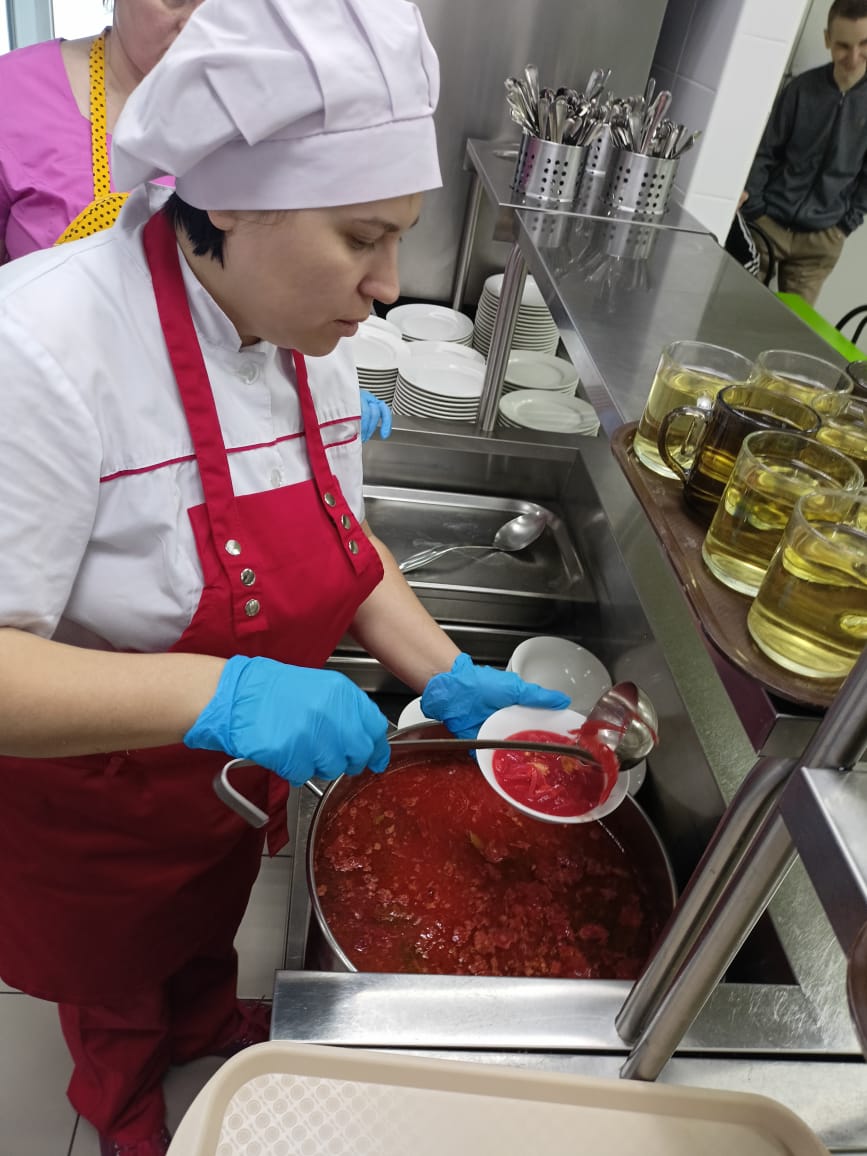 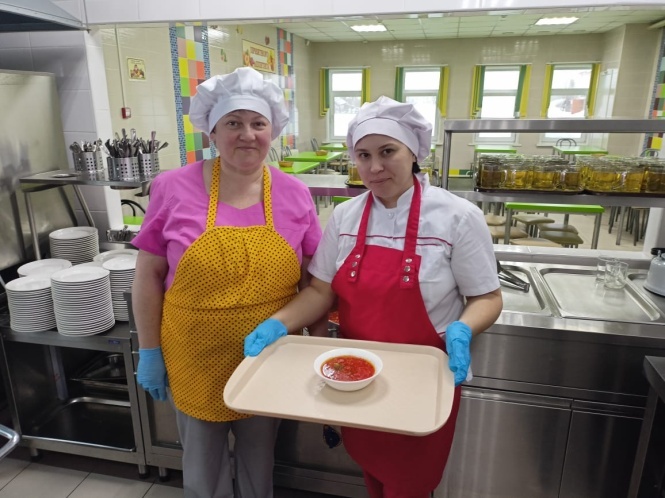 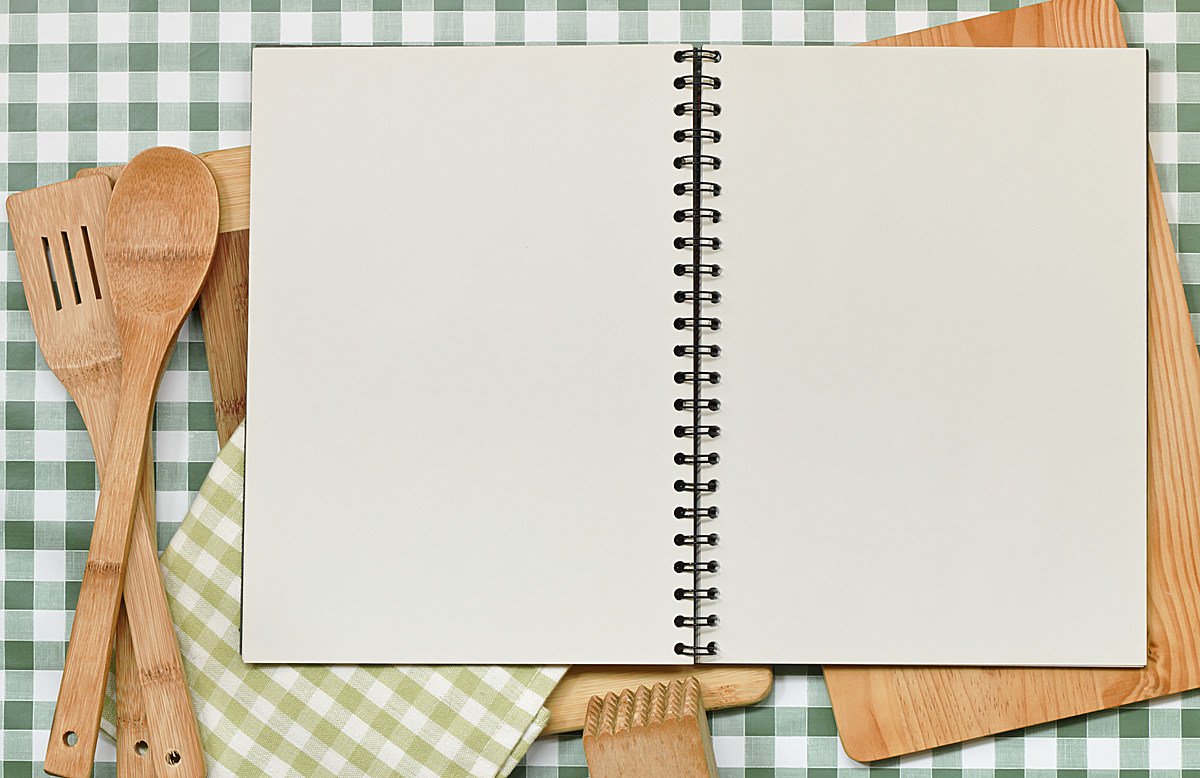 Мясо размораживают в мясо-рыбном цехе на производственных столах.
Говядину, свинину и мякоть куриную нарезают на крупные куски.
Лук моют и очищают от кожуры. У хлеба срезают корки и замачивают в воде.
Приготовление блюда «Котлета мясная «Домашняя»
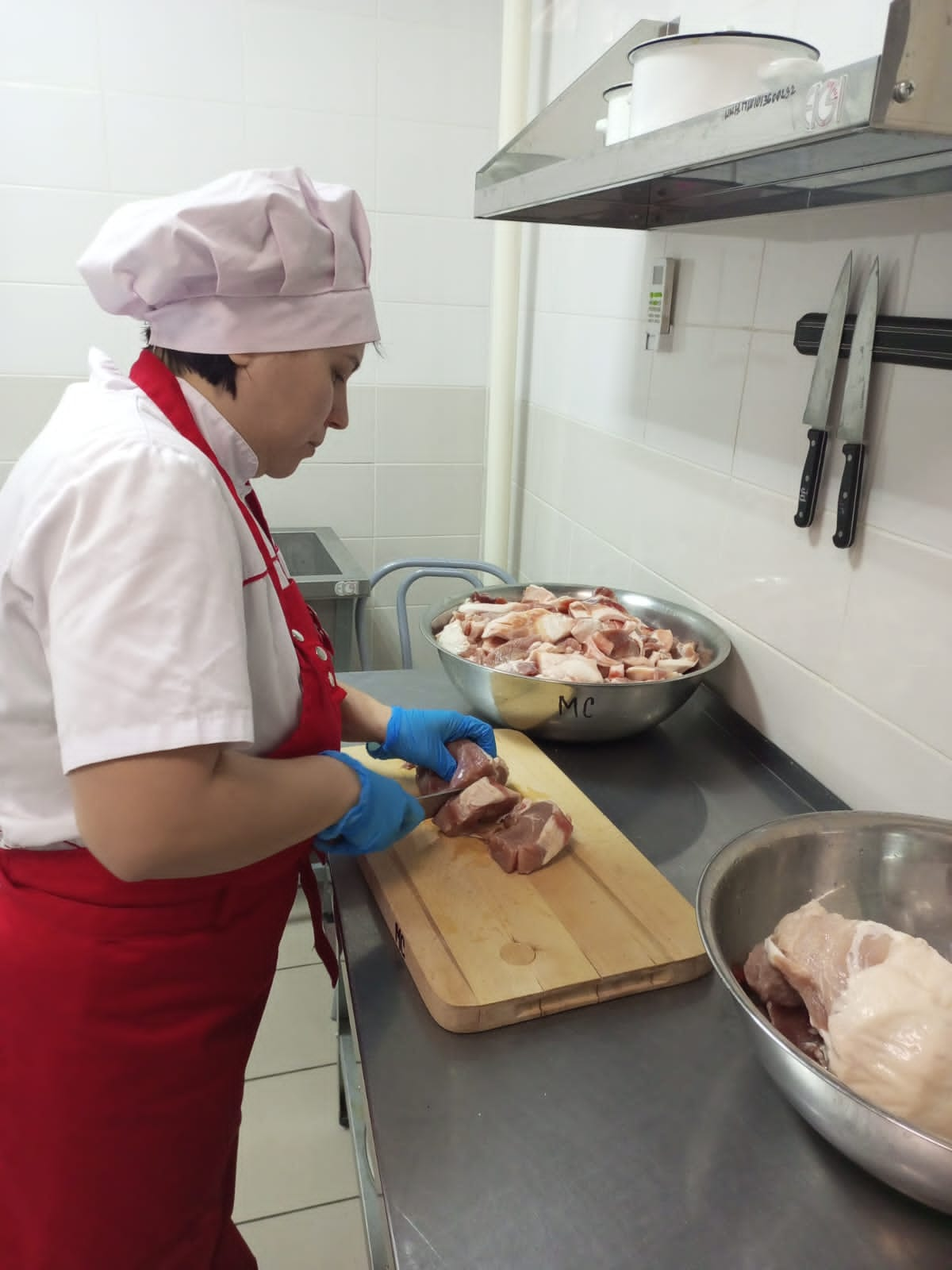 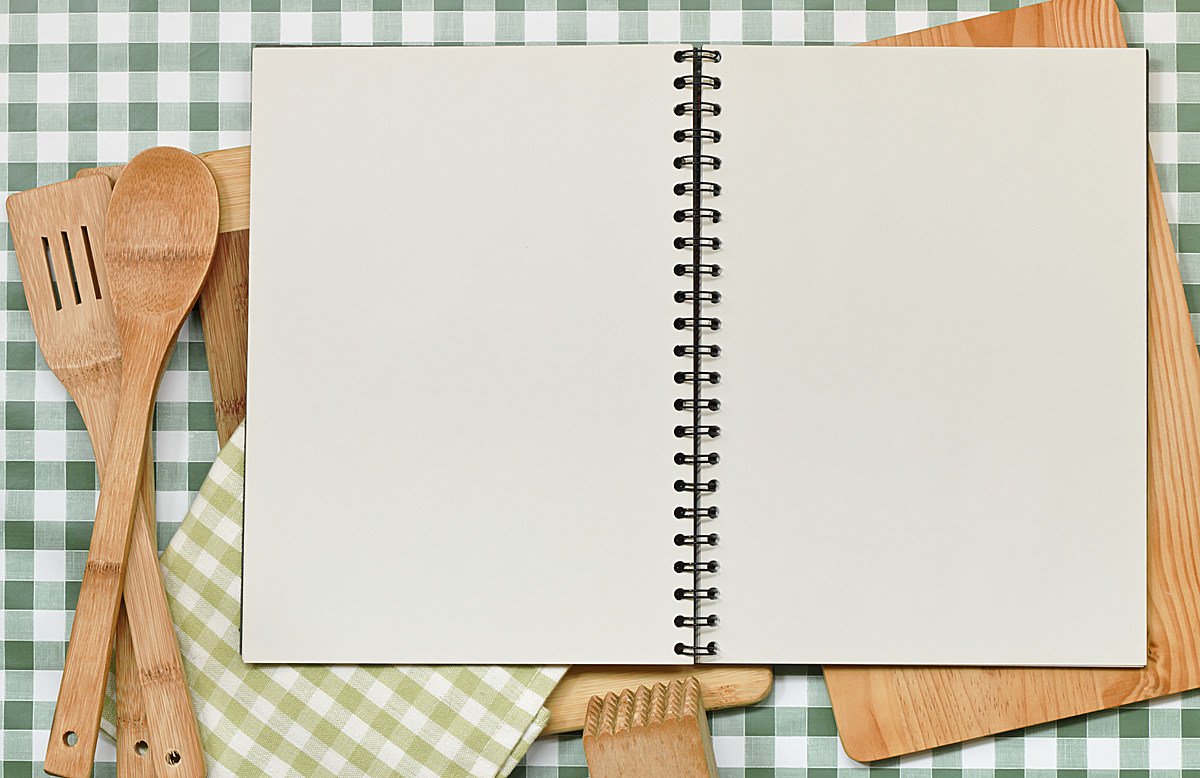 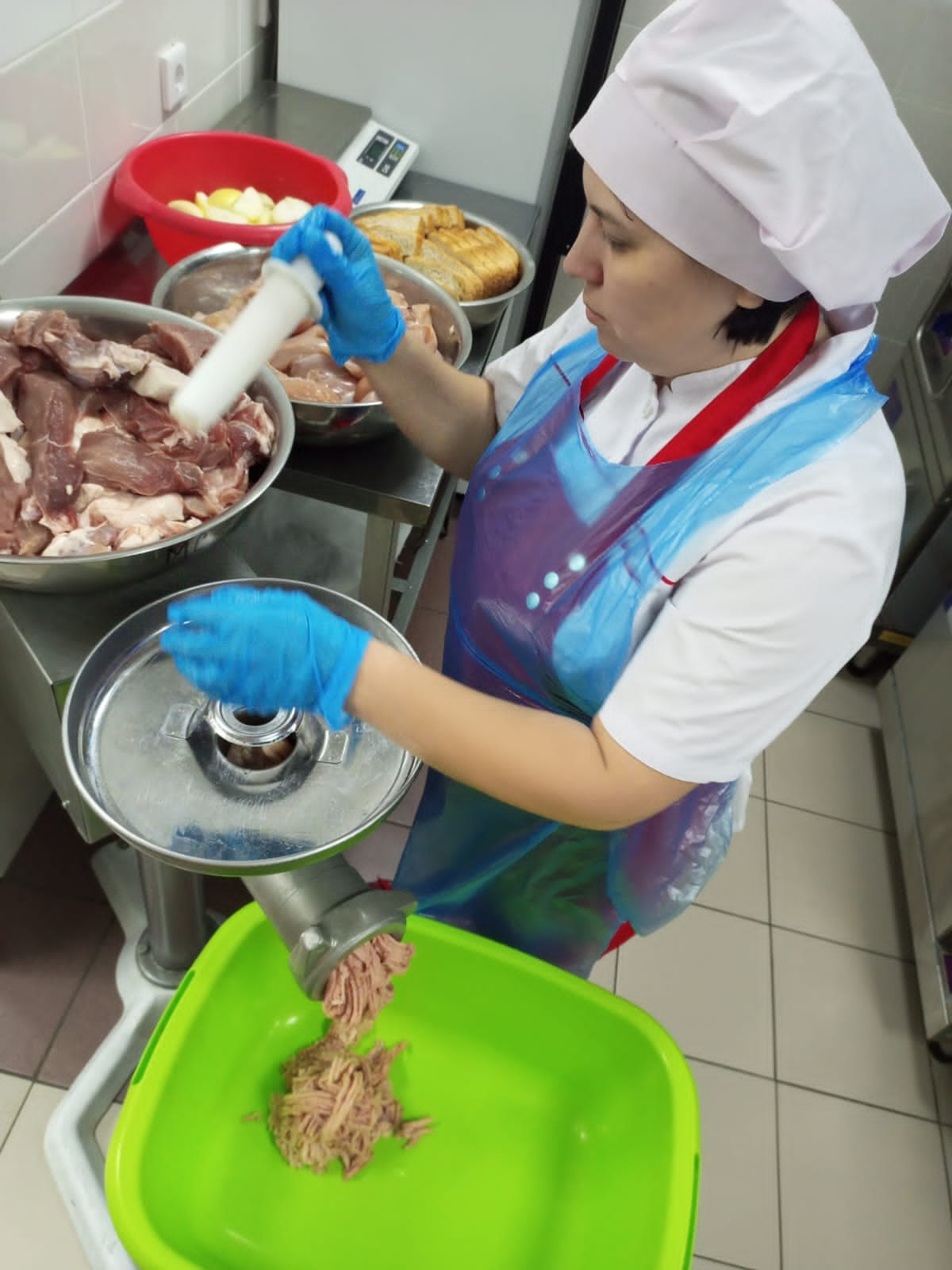 Нарезанное мясо измельчают в мясорубке вместе с луком и предварительно замоченным хлебом, добавляют манную крупу, воду для крупы, соль, хорошо перемешивают, оставляют для набухания в течение 20-30 минут.
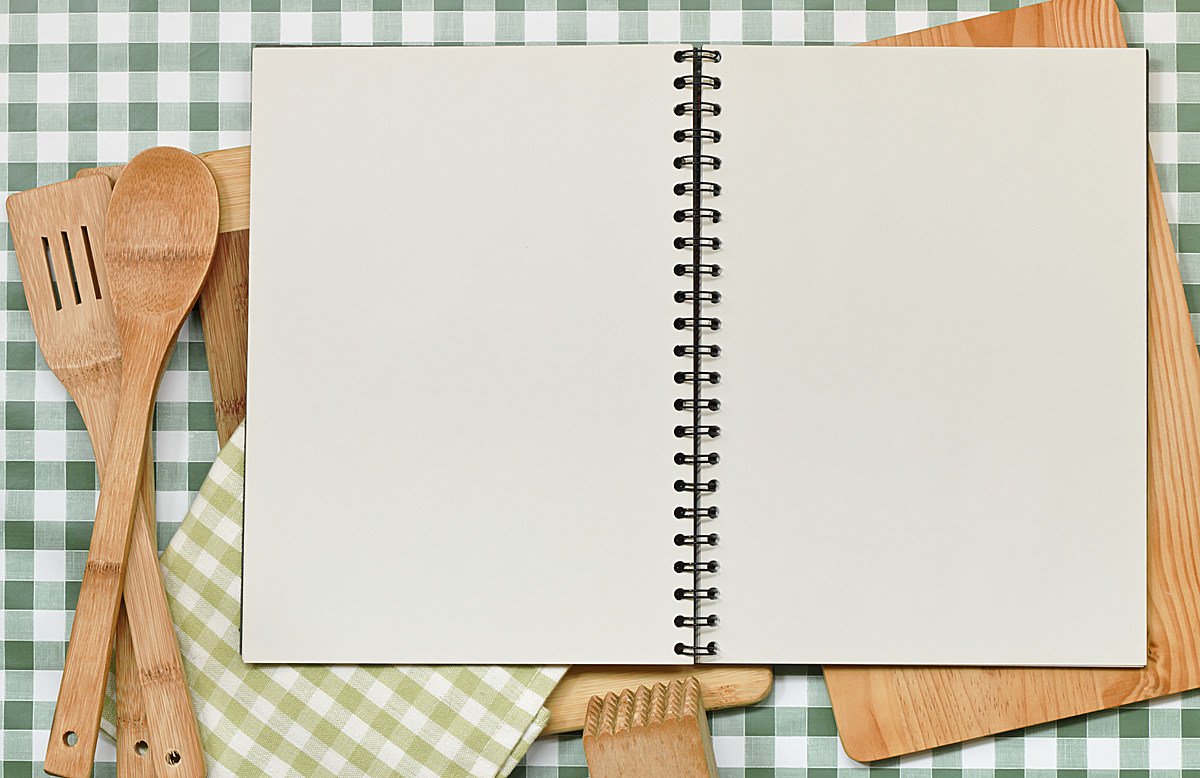 Из готовой котлетной массы формируют изделия овально-приплюснутой формы толщиной 2 - 2,5 см, панируют в муке. Изделия выкладывают в гастроёмкость, предварительно смазанную растительным маслом.
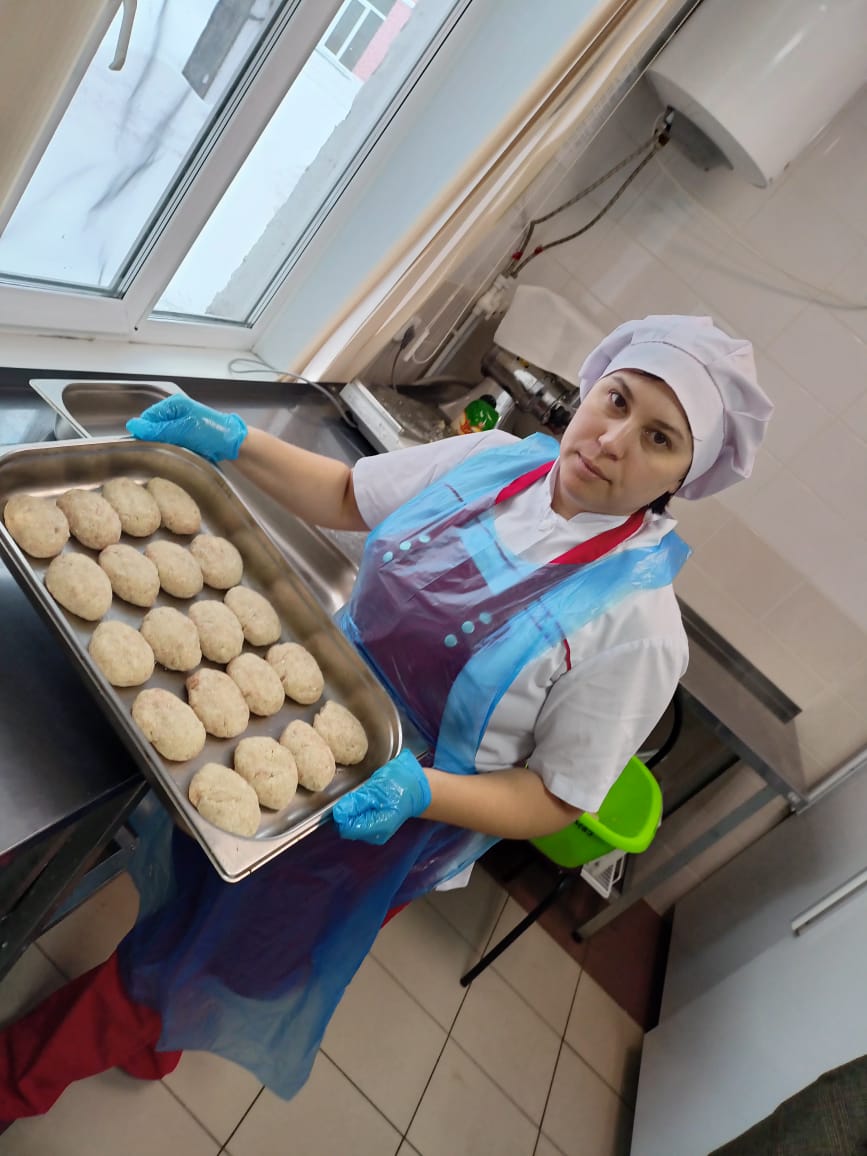 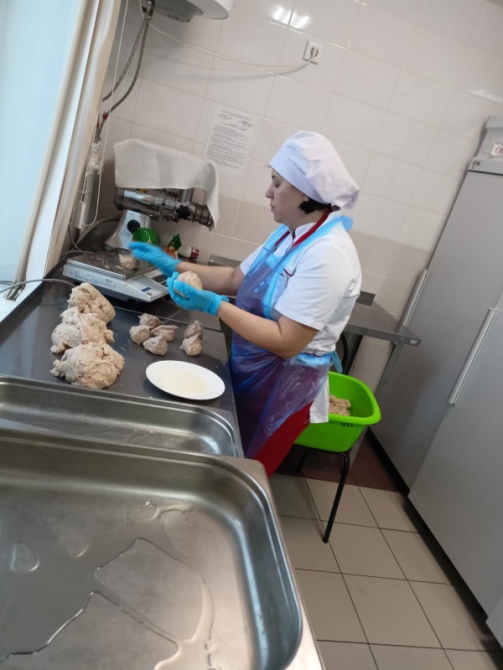 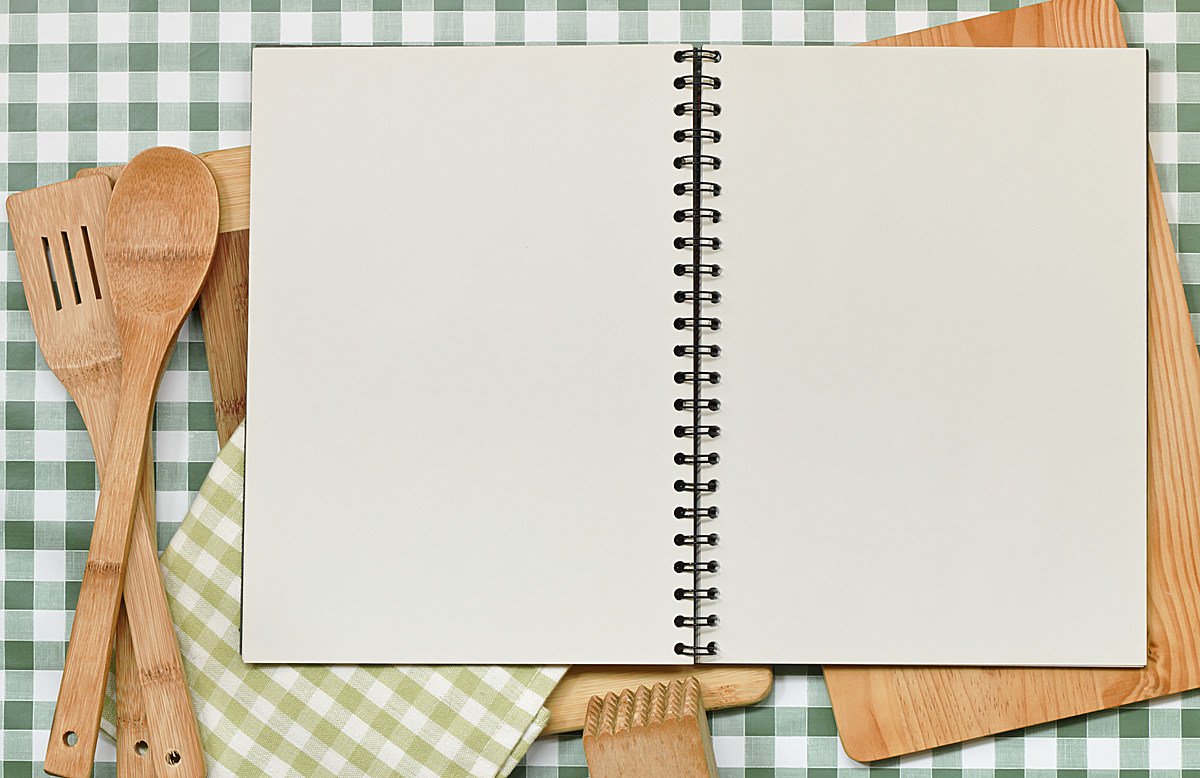 Готовят в пароконвектомате в режиме «Пар» при температуре 100 С в течение 2-5 минут, затем в режиме «Пар+конвекция» при температуре 180 С в течение 15-20 минут.
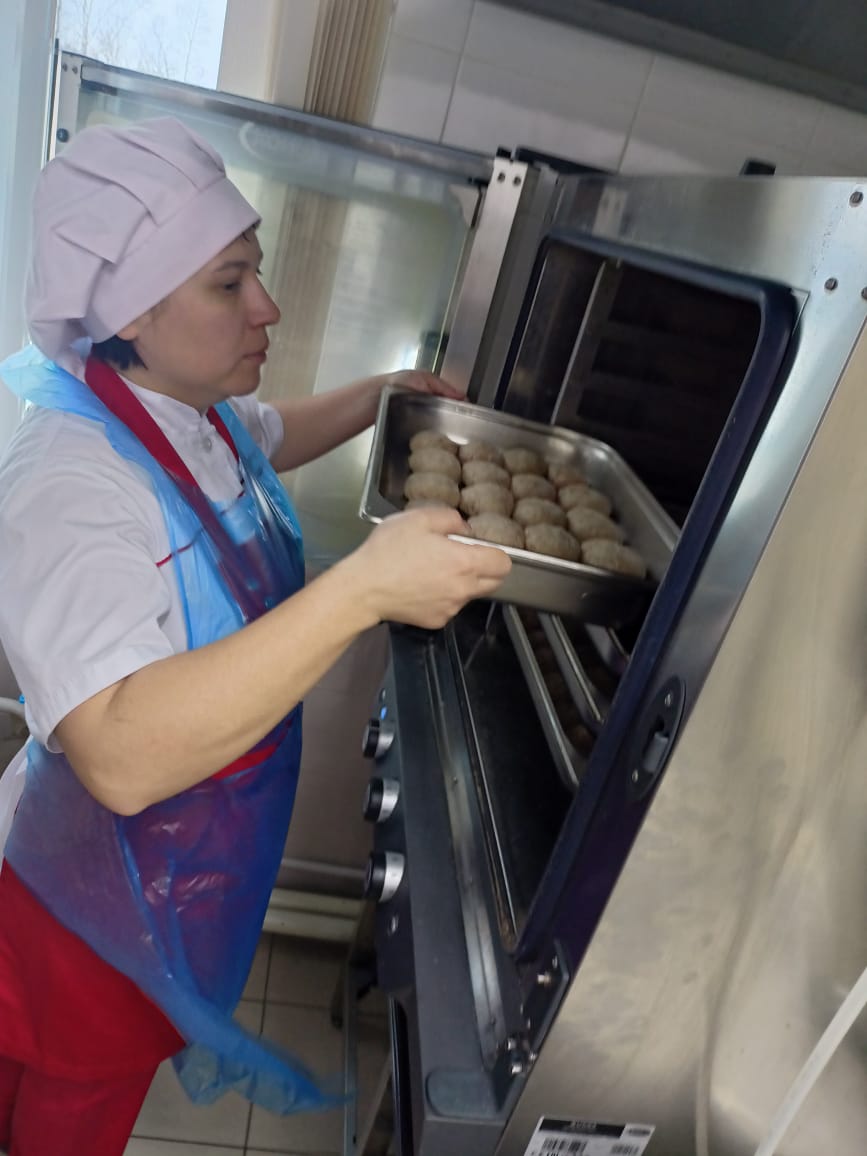 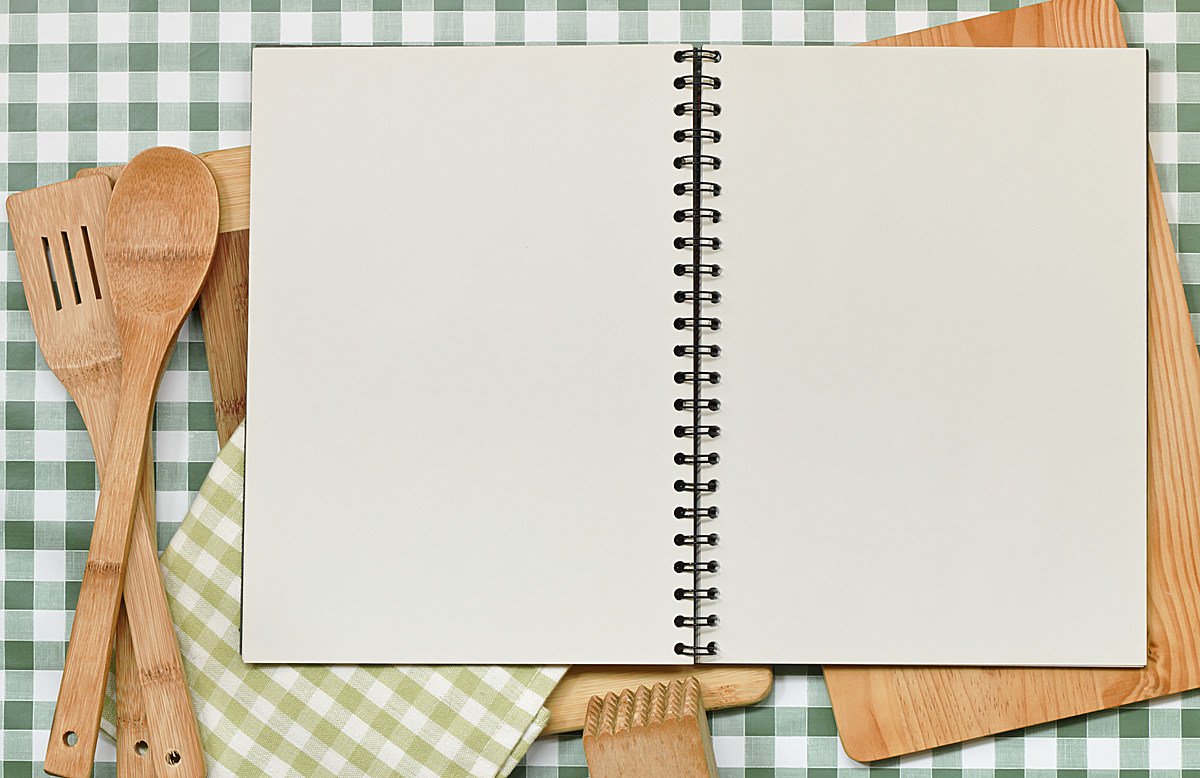 Приятного аппетита!
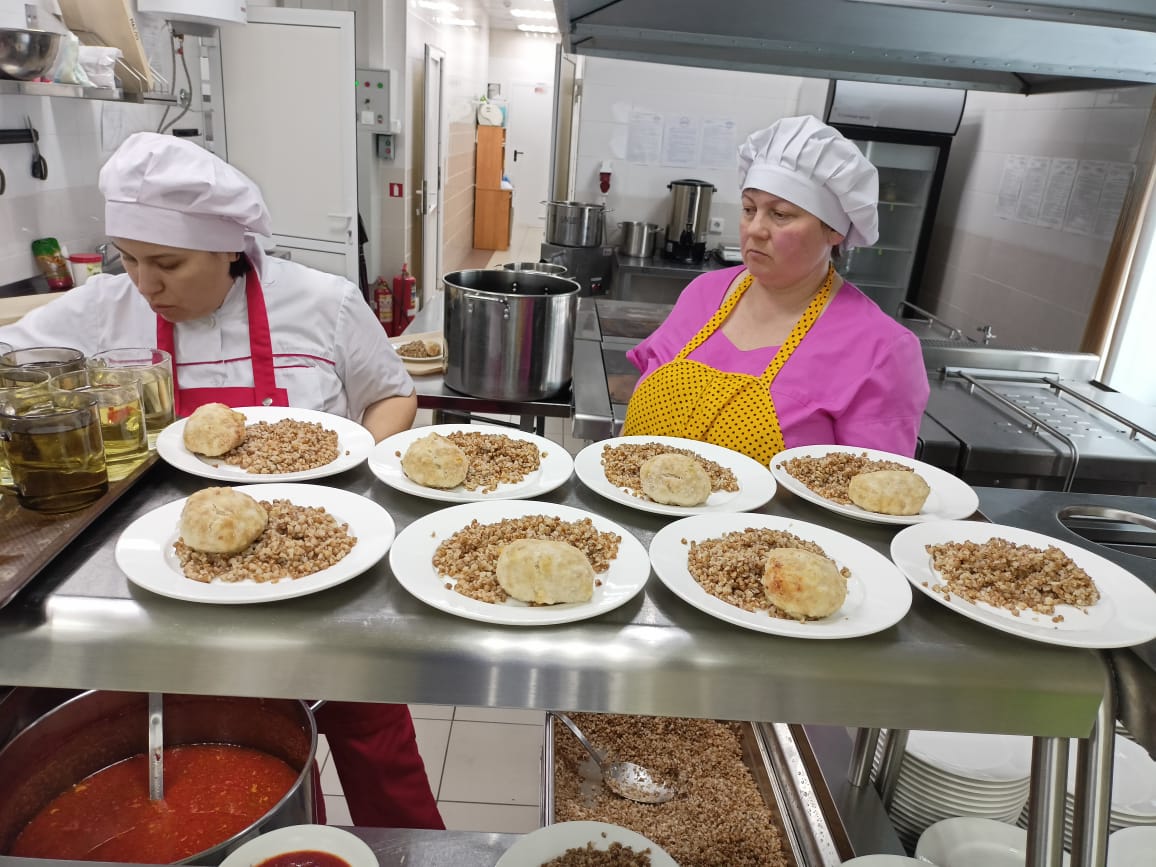